DISPOSITIVOS DE ENTRADA                        Y SALIDA.
¿Qué son?
Un periférico mixto es aquel periférico que puede cumplir funciones tanto de entrada como de salida. También son llamados dispositivos de entrada-salida o en inglés: input/output divise.Los periféricos de computadora pueden clasificarse según el sentido del flujo principal de datos: de entrada, de salida, mixto. Algunas bibliografías incluyen otras categorías como de almacenamiento, de comunicación, que pueden ser incluidas dentro de la categoría "mixto".
Smartphone
Los celulares contemporáneos tienen plena capacidad de conexión con la computadora, permitiendo la entrada y salida de información, aplicaciones y datos de toda índole, desde y hacia ambos aparatos.Fuente: http://www.ejemplos.co/20-ejemplos-de-perifericos-mixtos/#ixzz5Fn5BlJvE
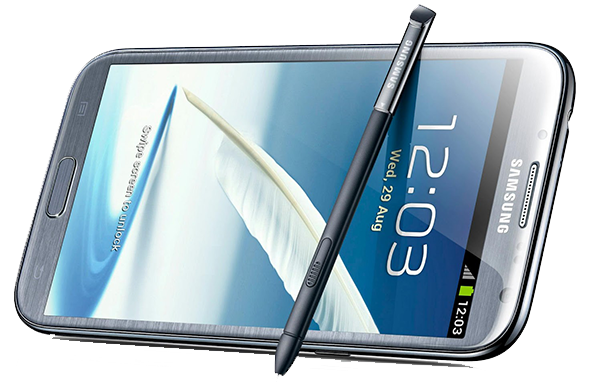 Pantallas táctiles.
Cumple a la vez el propósito de emitir información visual al operador de la computadora, tal y como los monitores convencionales, pero también permite introducir datos mediante el tacto.Fuente: http://www.ejemplos.co/20-ejemplos-de-perifericos-mixtos/#ixzz5GQJajv5N
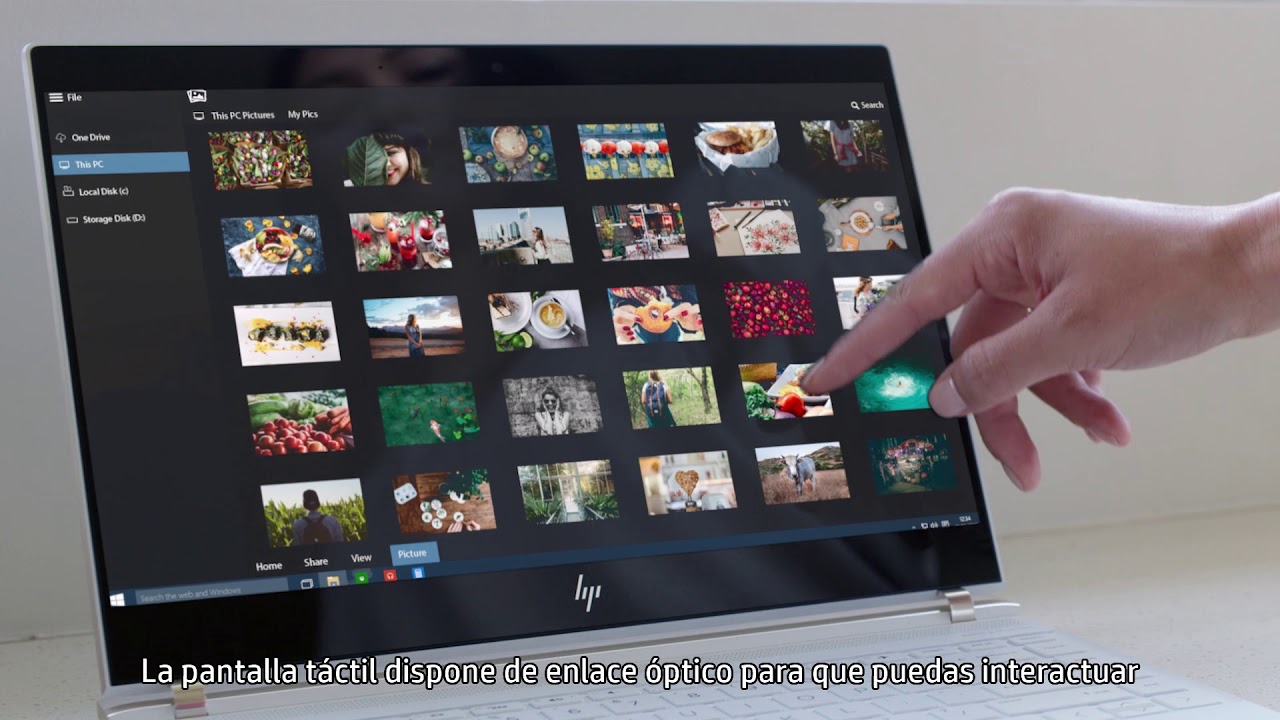 Reproductores Mp3.
Los aparatos musicales portátiles contemporáneos (iPod, etc.) permiten el ingreso de información musical (entrada)
 desde la computadora y su reproducción mediante audífonos (salida).
Fuente: http://www.ejemplos.co/20-ejemplos-de-perifericos-mixtos/#ixzz5GQKTlmAd
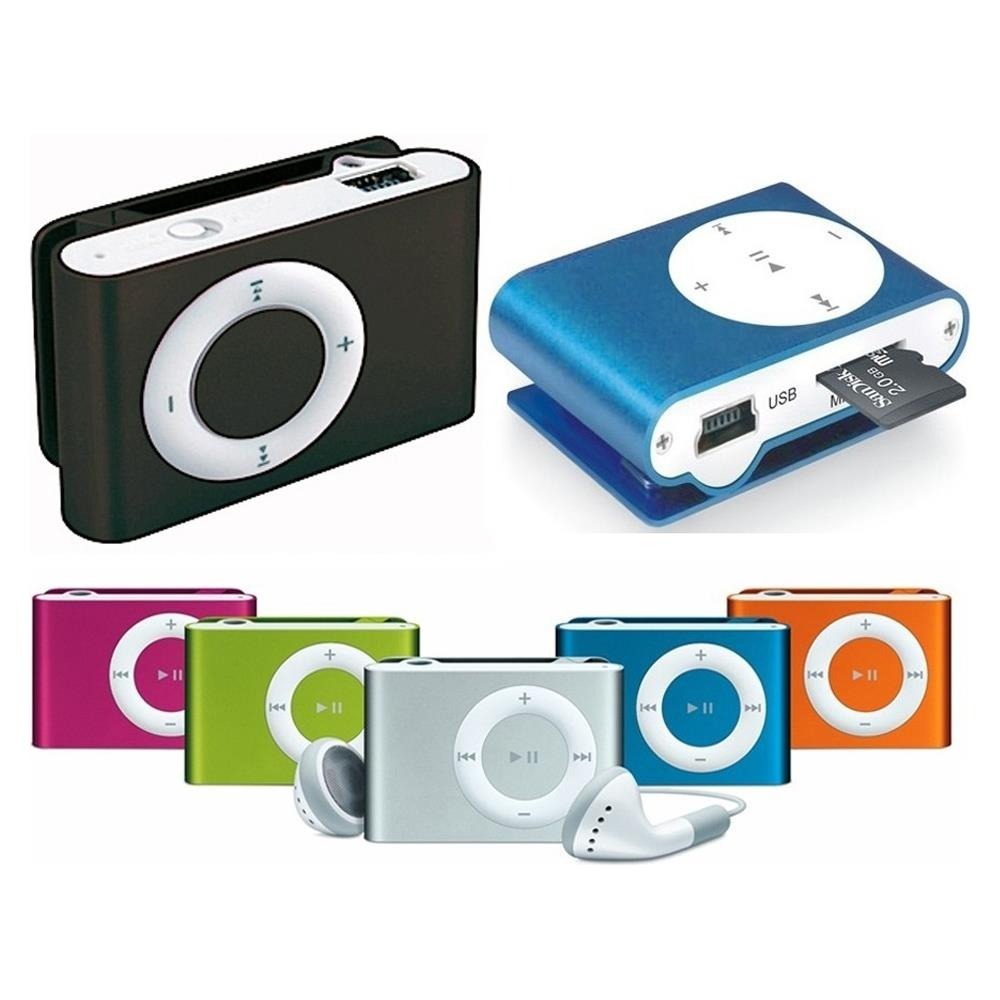 Transmisores Bluetooth.
Aparatos de transmisión radial de baja frecuencia para comunicar a su vez diversos periféricos o incluso computadores 
enteros, son bidireccionales e inalámbricos pero de corto alcance.
Fuente: http://www.ejemplos.co/20-ejemplos-de-perifericos-mixtos/#ixzz5GQLk96f3
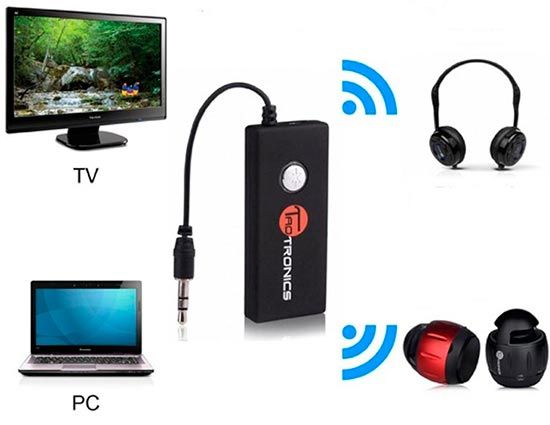 Router
Los encaminadores en el modelo OSI.
Un router —también conocido como enrutador,1​2​ o rúter3​— es un dispositivo que proporciona conectividad a nivel de red o nivel tres en el modelo OSI. Su función principal consiste en enviar o encaminar paquetes de datos de una red a otra, es decir, interconectar subredes, entendiendo por subred un conjunto de máquinas IP que se pueden comunicar sin la intervención de un encaminador (mediante puentes de red o un switch), y que por tanto tienen prefijos de red distintos.
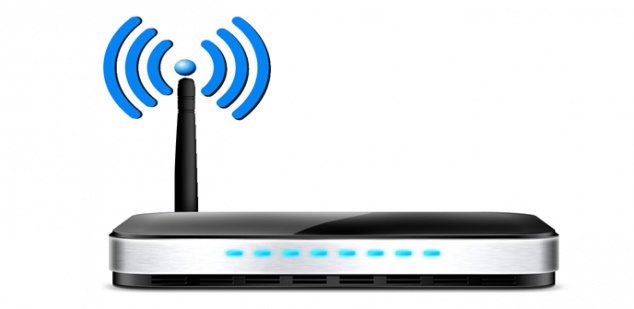 Placas de red WiFi.
Semejantes a los transmisores Bluetooth, permiten la entrada y salida de información digital desde y hacia Internet, mediante la transmisión de ondas de radio.
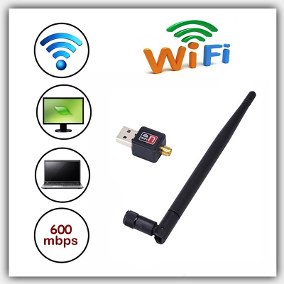 Fax.
Mezcla de fotocopiadora y módem, revolucionaron el mundo de las telecomunicaciones en su momento, permitiendo la captura (entrada)
 y transmisión (salida) de imágenes de documentos, que son recibidos a su vez del otro lado de la línea telefónica.
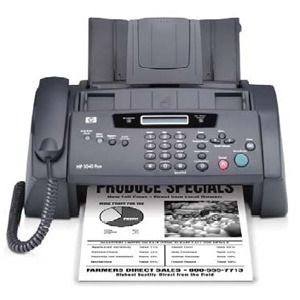 Puertos de USB.
Adaptadores que permiten multiplicar este tipo de puertos bidireccionales, fungen a su vez como periféricos mixtos al potenciar el volumen
 de entrada y salida de datos de otros periféricos a su vez.
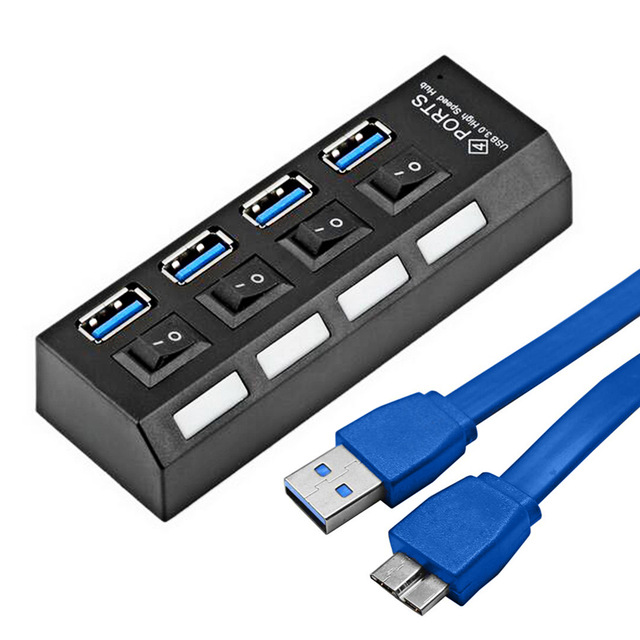